Clickjacking: Attacks & Defences
Lin-Shung Huang, Alex Moshchuk, Helen Wang, Stuart Schechter, and Collin Jackson
Carnegie Mellon, Microsoft Research
USENIX Security 2012
SIL765 paper presentation by:
Rahul Goyal: 2008CS50222 
Ravee Malla: 2008CS50224
Course Instructor:
Prof. Huzur Saran
CSE, IIT Delhi
Likejacking
The user can be tricked into clicking            button, on an attacker’s website
User visits attacker.com
Like button hidden behind another button
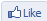 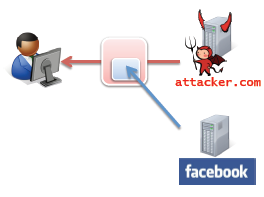 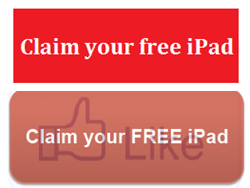 Clickjacking: Definition
Prerequisite: Multiple mutually distrusting applications sharing the same display, and having permission to manipulate each other’s visual appearance
Attacker comprimises context integrity of another app’s UI components
Temporal Integrity
Visual Integrity
Types of Context Integrity
Visual Integrity
Temporal Integrity
What the user sees, is actually what is present
No transparent, overlayed objects
Eg              should be visible
           should be visible
State of the UI between time of user checking and the time of initiating the click, remains the same
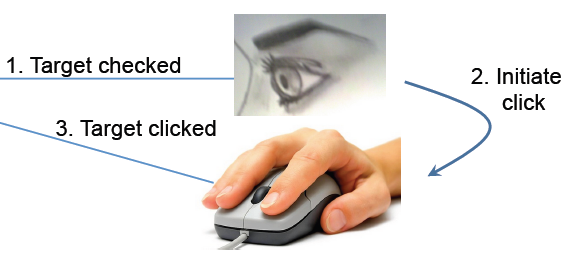 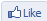 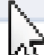 Compromising Visual Integrity
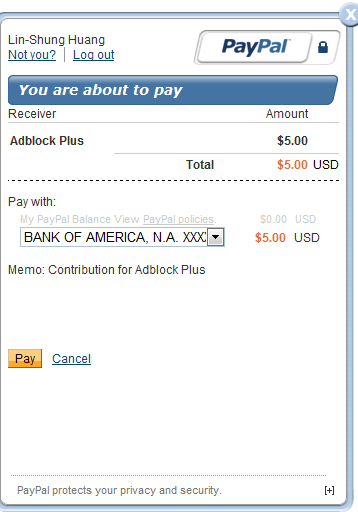 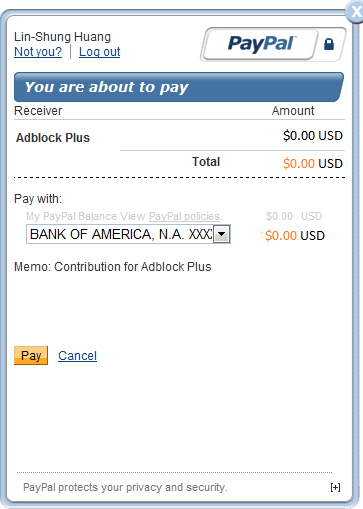 Hide the target
Partial Overlays
Compromising Visual Integrity
Multiple cursor feedback known as cursorjacking
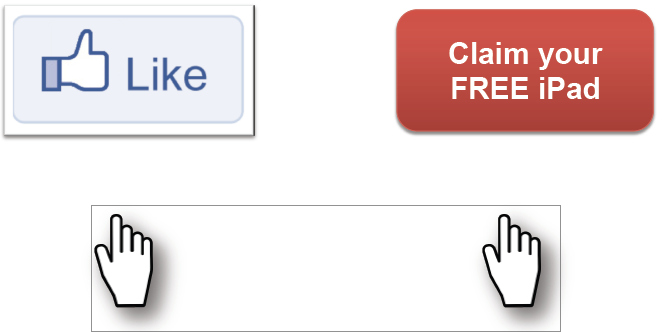 Real Cursor
Fake Cursor
Compromising Temporal Integrity
Bait and switch: As mouse comes near “Claim you..” button, Like moves to take it’s location before the user realizes it
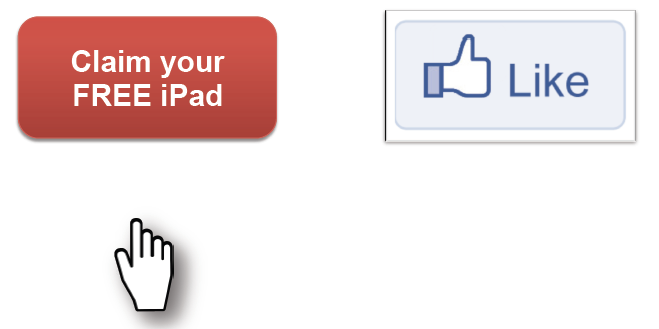 Existing Defences
User confirmation
Degrades user experience
UI randomization
Unreliable & not user-friendly. (Multi-click attacks)
Framebusting (X-Frame-Options)
Incompatible with embedding 3rd-party widgets
Opaque overlay policy
Breaks legitimate sites
Visibility detection on click
Allow clicks only on elements that are visible
Protecting temporal integrity
Imposing a delay after displaying a UI
Annoying to users
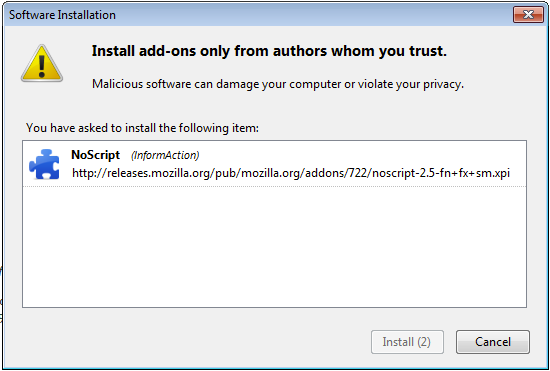 New Attacks Demonstrated
Authors conducted new exploits using Clickjacking & with and without their own patches using Amazon Mechanical Turks
Reported the effectiveness of the attack
Attacks:
Accessing user’s webcam: Attack success: 43%
Stealing user’s email: Attack success: 47%
Revealing user’s identity: Attack success: 98%
Accessing user’s webcam
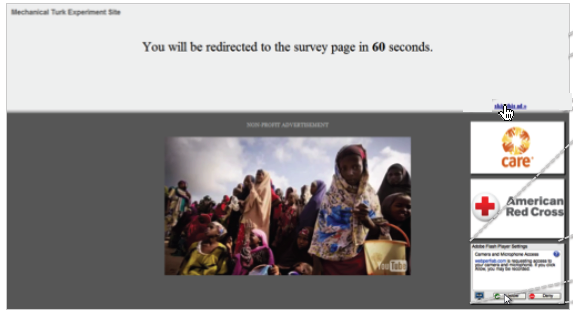 Fake Cursor
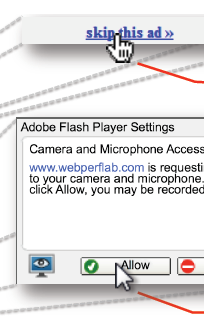 Real Cursor
Stealing user’s email
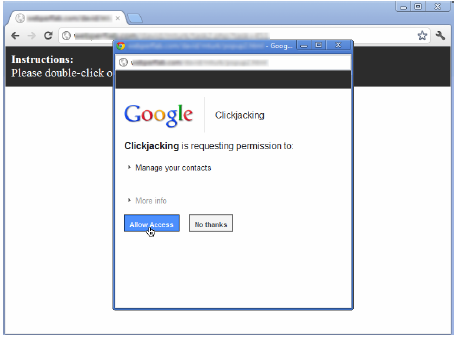 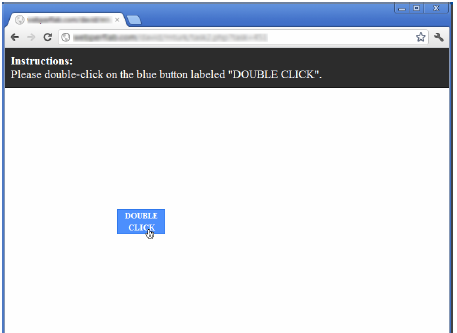 InContext Defence
Design Goals:
Should support 3rd party object embedding
Should not have to prompt users for actions
Should not break existing sites
Should be resilient to new attacks
Basic Idea
Techniques to ensure user is always InContext of the sensitive UI in interaction
Websites can indicate their sensitive UI
Browsers can enforce context integrity rules on these sensitive UIs
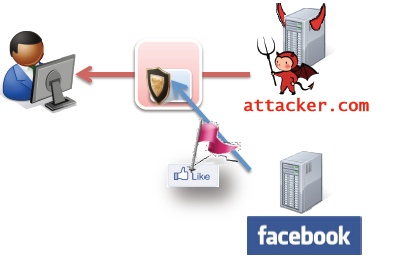 Ensuring visual integrity of target
OS can compare the screenshot of sensitive UI with the reference bitmap provided
30ms overhead on click processing
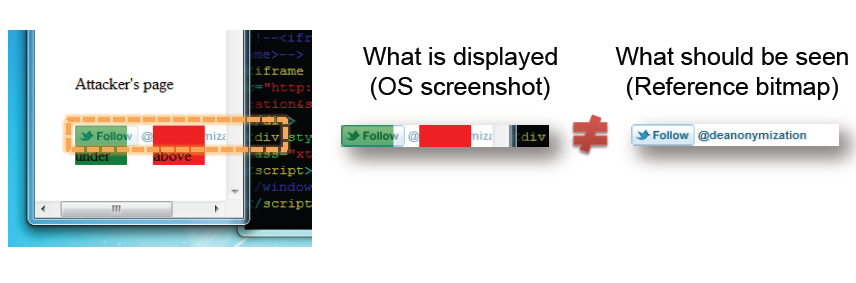 Ensuring visual integrity of pointer
Remove cursor customization
Freeze screen
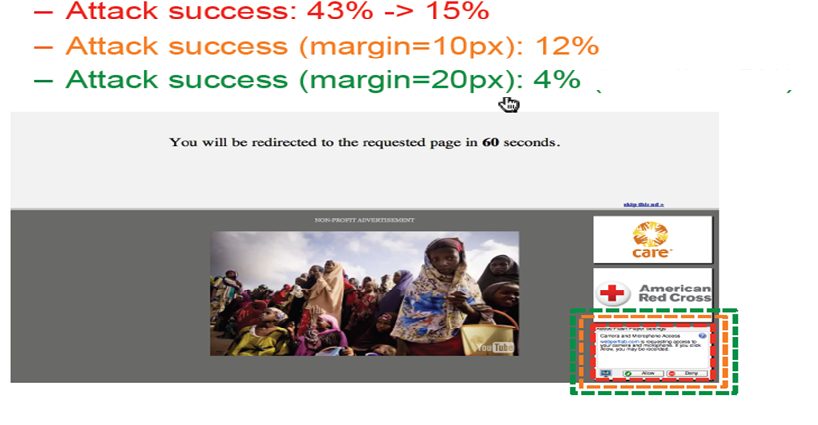 Ensuring visual integrity of pointer
Lightbox effect around target on pointer entry
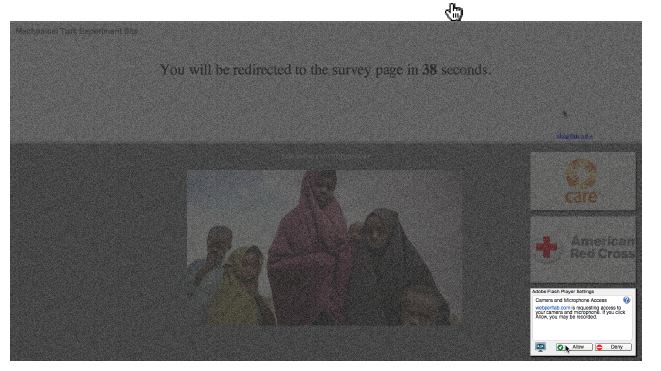 Ensuring temporal integrity
UI Delay
On a visual change, all buttons are inactive for a certain time
Pointer Re-entry: 
On a visual change, invalidate clicks till pointer re-enters the UI
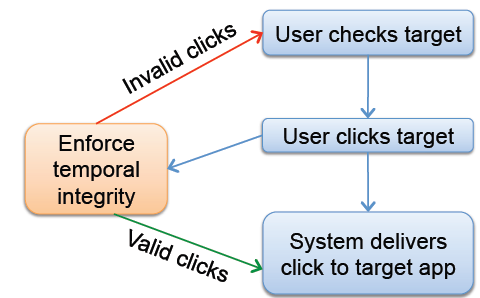 Conclusions & Extensions
Demonstrate clickjacking variants and dangers
Show effective defences (success 43-98%)
Our Extensions:
Replicate the studies and test the effectiveness of defences
Explore other methods/cases where Clickjacking can be used as an exploit
Thanks
Questions & Comments.